Angle of reflection
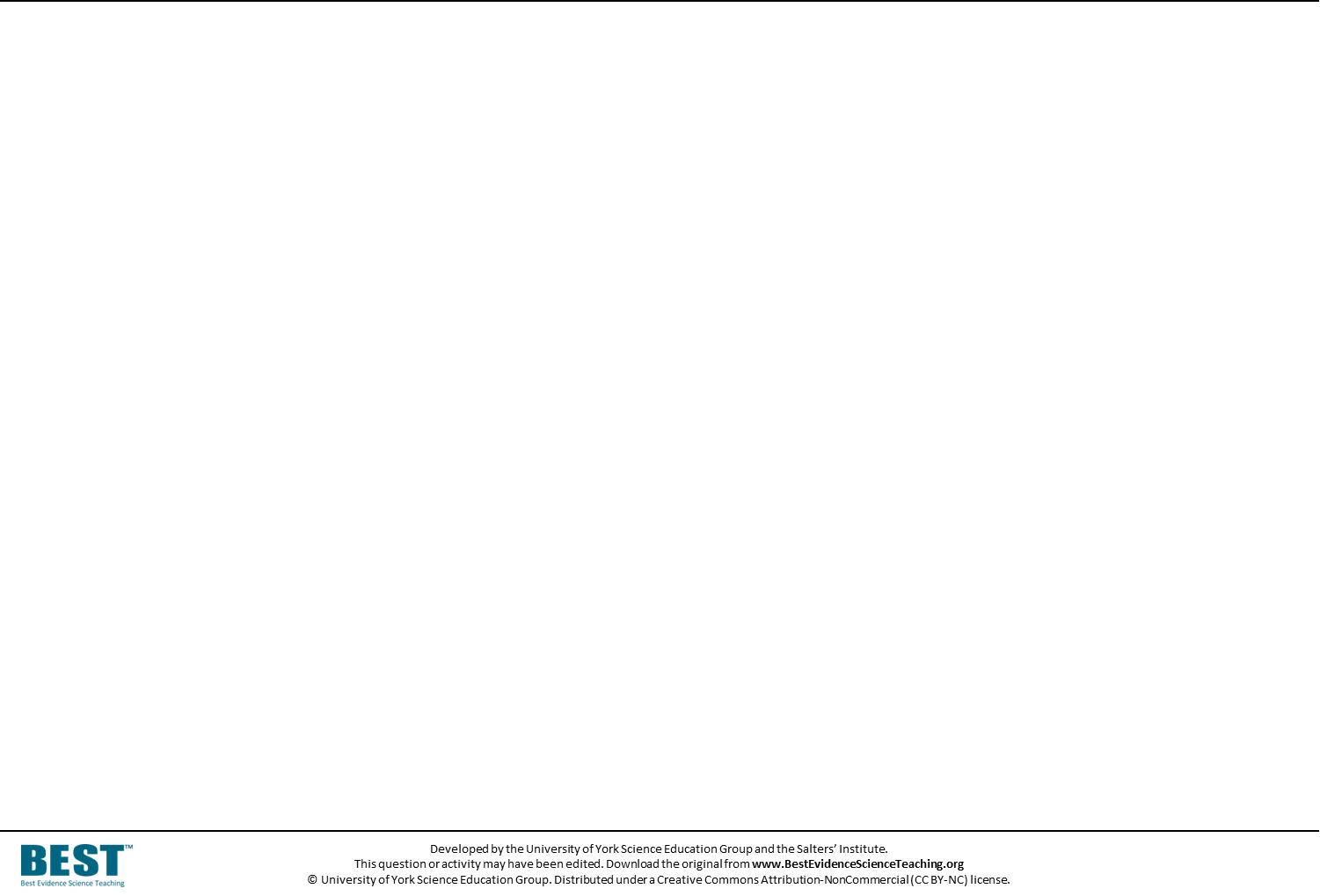 A ray of light reflects off a flat mirror. It all reflects in one direction.
It reflects at the angle of reflection.
Angle of reflection
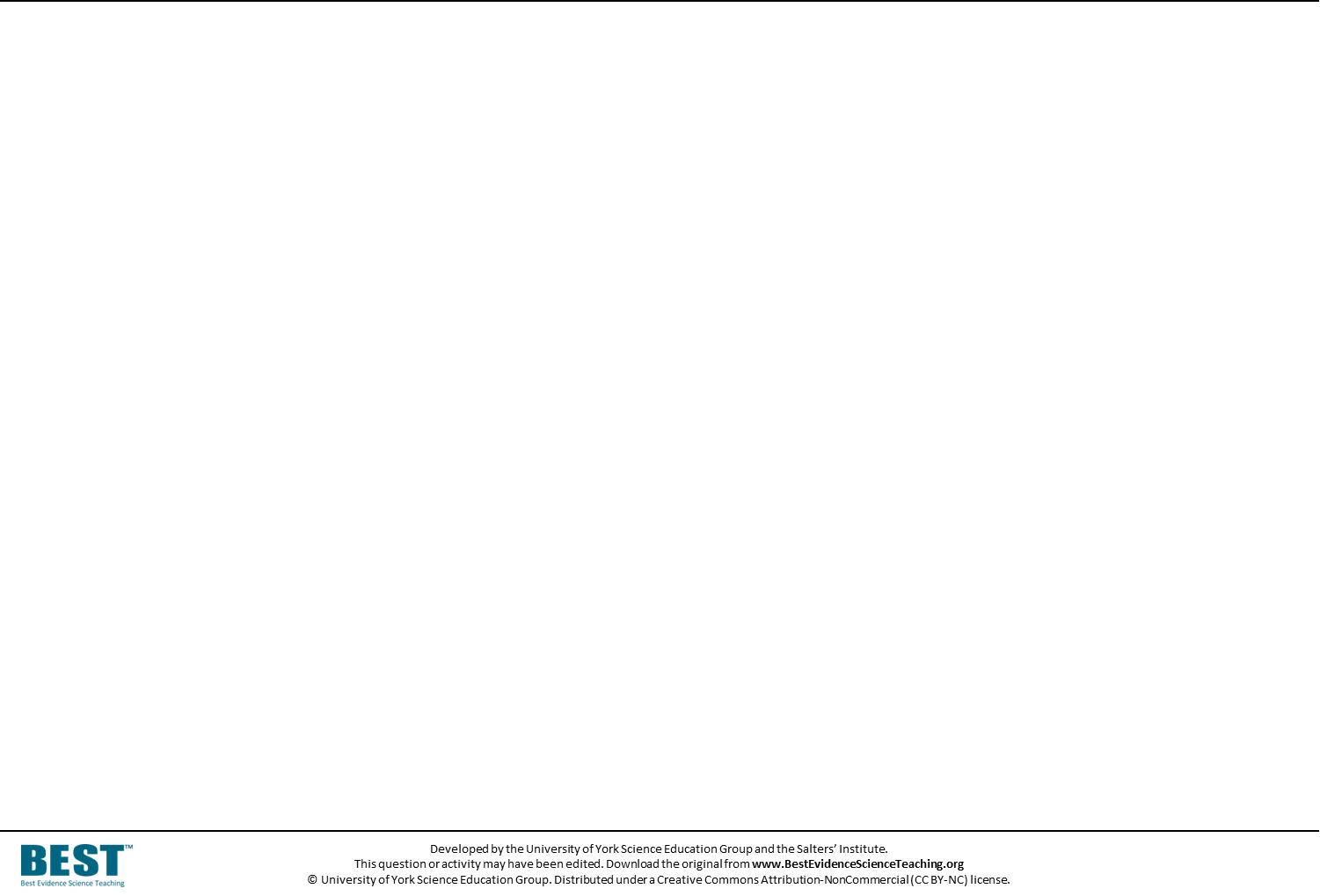 Which picture shows the angle of reflection?
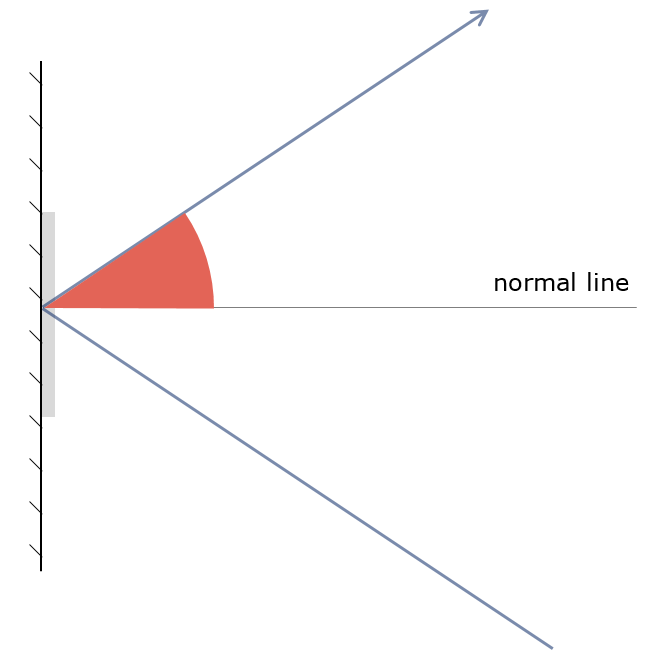 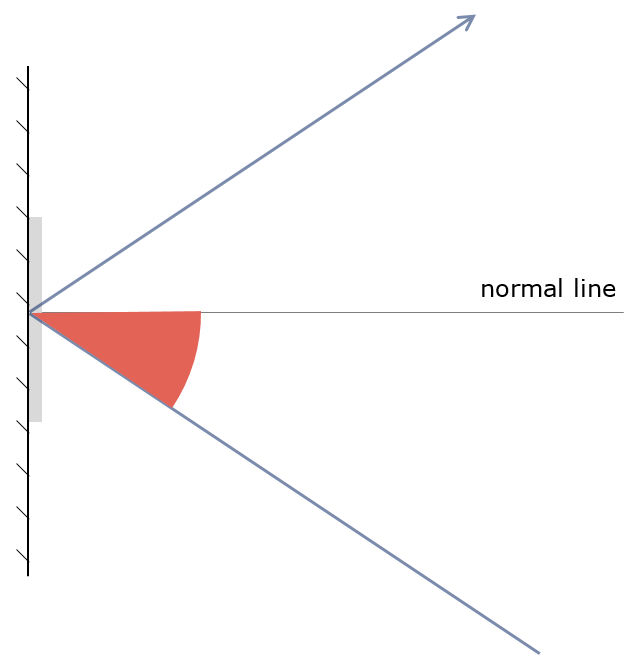 A
B
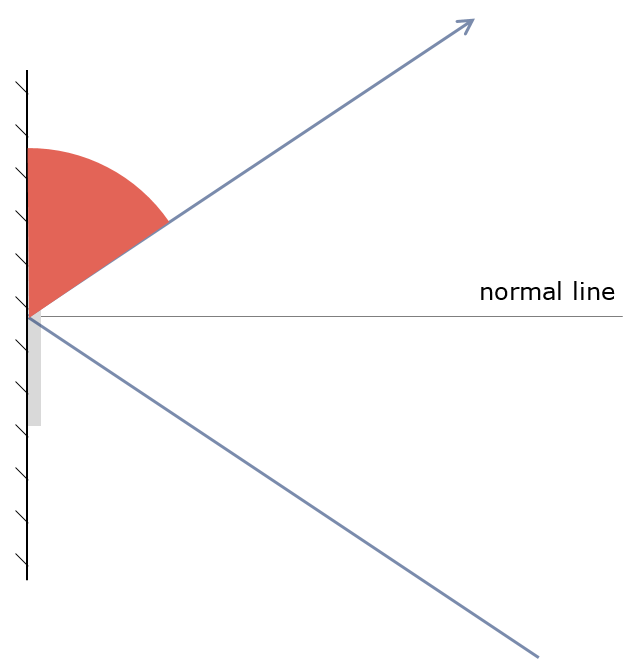 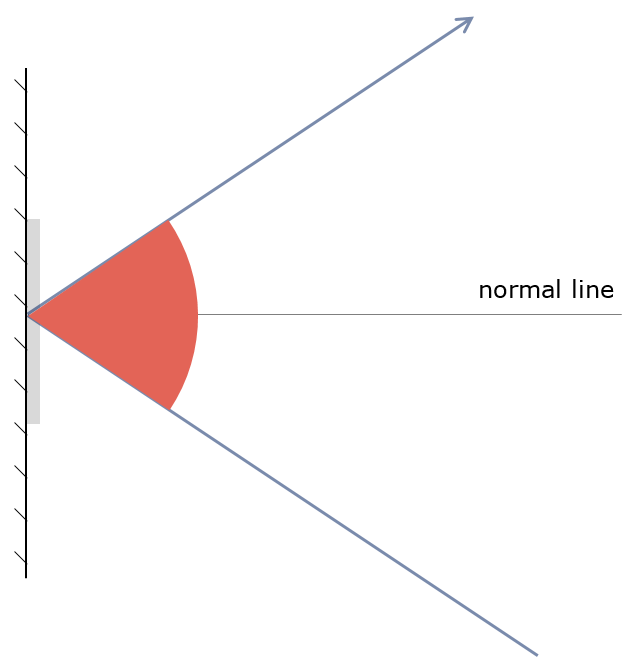 C
D